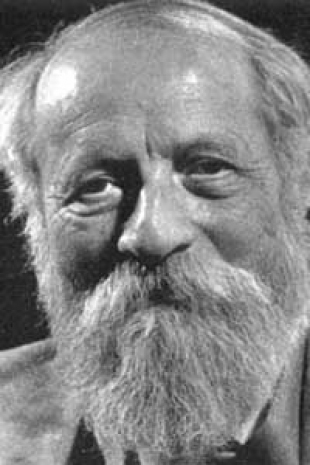 Martin BUBER
1878 - 1965
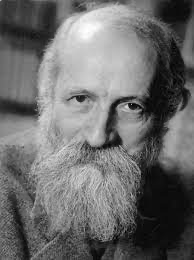 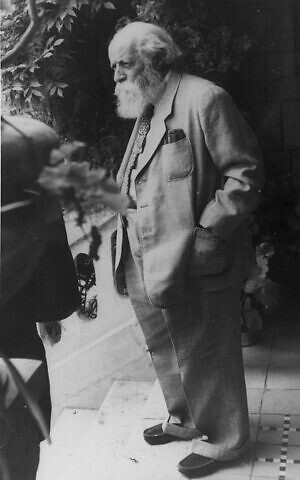 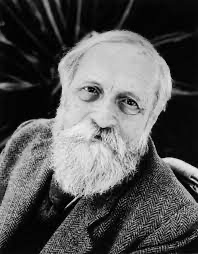 Nar. 1878 ve Vídni, 
ve věku 3 let k prarodičům do Lvova, dědeček v Haliči, chasidismus. 
 náboženská krize; čte Kanta, Kierkegaarda a Nietzscheho
Studium ve Vídni (filozofii, ale i  dějiny umění, germanistiku a filologii)
Sionismus – „Tři řeči o židovství“ v Praze ve spolku Bar Kochba 1909
 od 1904 se přestává angažovat v sionistického hnutí, dizertace Příspěvky k dějinám problému individuace a více se zaměřuje na činnost spisovatelskou
Práce o chasidismu (také o taoismu)
 od 1921 s Franzem Rosenzweigem, překládají Bibli
1923 stěžejní dílo JÁ A TY 	
1930 Frakfurtská uni, 1938 do Jeruzaléma, Hebrejská univerzita
Vztahy Židů a Palestinců, „dialogická komunita“; pak smíření s Němci
Po válce mnoho ocenění v Evropě i USA, 1965 umírá v Jeruzalémě
JÁ A TY (1923)
Já je vždy ve vztah k nějakému protějšku.  Já samo o sobě neexistuje. Je vždy součástí dvojice Já-Ty nebo Já-Ono.
Ve vztahu Já-Ty  je Já je osobou, stejně jako Ty
Ve vztahu Já k Ono není Já osobou, protože Ono je objektem („něco“)
Já ze vztahu   Já – Ty se objevuje jako osoba a uvědomuje si sebe jako subjektivitu.
Já ze vztahu   Já – Ono  se objevuje jako individualita a uvědomuje si sebe jako jako někoho, kdo je takový a ne jiný  
Individualita se objevuje, protože se odlišuje od jiných individualit. 
Osoba se objevuje, protože vstupuje do vztahu k jiným osobám. 
Žádný člověk není čistou osobou, žádný čistou individualitou
Já-Ty zakládá svět vztahu, vyskytuje se ve třech sférách:
1) život s přírodou. Neexistuje verbální komunikace, je mimo naši řeč.
2) Život s lidmi. Je oboustranný, má podobu řeči, používat i přijímat.
3) vztah s duchovním absolutnem. I když je mimo řeč, řeč z něho vzniká. 
Prodloužené linie vztahů se protínají ve věčném Ty; každé Ty je průhledem k němu. 
Lidé oslovovali své věčné Ty mnoha jmény. 
Snahy myslet a mluvit o věčném Ty, jako by to bylo Ono. 
Ale všechna boží jména zůstávají posvěcena, neboť se v nich mluví nejen o Bohu, nýbrž také k němu. Ten, kdo říká „Bůh“ a má skutečně na mysli „Ty“, oslovuje pravé Ty svého života. To nemůže být omezeno žádným jiným; k němu má vztah, který zahrnuje všechny ostatní vztahy.
vztah s duchovním absolutnem
Tento vztah je částečně zakryt, je mimo řeč.
Uvědomujeme si, že v každé sféře je tu něco okolo nás - a i když není slyšet žádné Ty, tak cítíme, že nás někdo nebo něco oslovuje. 
Zároveň my na toto oslovení odpovídáme, i když nemůžeme vyřknout Ty. 
 Díky tomu, že kolem sebe pociťujeme  Ty, vytváříme si svůj vztah ve všech sférách.
Setkávám se s „Ty“ z milosti – nemohu je najít úsilím, hledáním. 
Ale to, že je oslovuji základním slovem, je čin mé bytosti – můj bytostný čin. Setkávám se s „Ty“: vstupuji do bezprostředního vztahu k němu. 
To znamená, že jsem vyvolen i volím, je pasivitou i aktivitou zároveň.
Z věčného Ty se samou jeho podstatou nemůže stát Ono, nelze je učinit ani předmětem myšlení;
 říkáme-li: „On je, věřím, že je“, tak se s ním míjíme, protože „on“ je metafora; „ty“ však nikoli.
Stále činíme z věčného Ty znovu Ono, Něco. 
Člověk touží po rozprostření v prostoru, po zobrazení, v němž se společenství věřících spojuje se svým Bohem. Tak se stává Bůh objektem kultu.
Pokud je člověk schopen odpovídat svému Ty, vstupuje-li do vztahu celou svou bytostí, žije v duchu. 
Každá odpověď však vtahuje Ty do světa Ono. Tak vzniká obraz a symbol, jehož určením je umožnit nový vstup do vztahu.
Člověk ve svém nejhlubším srdci potřebuje Boha více než všechno ostatní, avšak i Bůh potřebuje v plnosti své věčnosti člověka. 
Ty potřebuješ Boha, abys byl, a Bůh potřebuje tebe - právě k tomu co je smyslem tvého života.  
Svět je Stvoření. Účastníme se ho, setkáváme se s Tvůrcem a nabízíme se mu jako pomocníci a druhové. Účastníme se stvoření modlitbou a obětí
Modlitbou se člověk odevzdává Bohu a tak na něj nepochopitelně působí, obětí podobně.
 Naopak magie chce působit, aniž by vstupovala do vztahu
Modlitba a oběť se staví „před Tvář“, aby se dovršilo svaté základní slovo, které znamená vzájemné působení. Říkají  „ty“ a slyší…
Skutečný vztah je výlučný, avšak ve vztahu k Bohu jsou nepodmíněná výlučnost a nepodmíněná zahrnutí jedno. 
Ten, kdo vstupuje do absolutního vztahu, nezabývá se už ničím jednotlivým, ale všechno je zahrnuto ve vztahu. 
Vstoupit do čistého vztahu neznamená všechno pomíjet, ale vidět všechno v Ty. Neznamená to zříkat se světa, nýbrž postavit ho na jeho pravý základ. 
Člověk nenalézá Boha, zůstává-li ve světě, a nenalézá ho, opouští-li svět. 
Ten, kdo celou svou bytostí vychází za svým Ty a přináší mu všechno, co je na světě, nalézá ho – toho, kterého nelze hledat.
Bůh je bytí, které je naším bezprostředním, nejbližším a trvalým protějškem. Lze jej jen oslovovat, nelze však o něm vypovídat.
Kde lze potkat Boha?
Prostřednictvím jednotlivého Ty oslovujeme i věčné Ty. 
Kde je Ty, je i Boží přítomnost; místo setkání s Bohem je tedy v aktu uskutečnění vztahu. Svůj život žijeme před Bohem a proto je zbytečné Boha někde hledat. Je zde všude, neexistuje místo, kde by nebyl. 
Bůh k nám promlouvá ve věcech a bytostech a my mu odpovídáme tak, že s těmito věcmi nějak zacházíme a k bytostem zaujímáme určitý postoj. Dokonalý vztah vzniká, pojmeme-li celý svět do Ty.
Bůh a člověk jsou v podstatě totožní nositelé pra-vztahu, který je vzájemným poznáním a láskou. Ten, kdo věří ve svět a oddá se mu, se musí nutně oddat i Bohu. Poznáme-li Boha, musíme poznat i úzkostný pocit, že Bůh je kdesi daleko. Nemůžeme však pocítit jeho nepřítomnost. To jenom my tu vždycky nejsme. 
Modlíme-li se k Bohu, který je jen „ono“, nemůže naše modlitba být vyslyšena. Jsou to jen prázdná slova, kterými se zbavujeme vlastní tíhy. Nejsme ateisty, ale jsme lidmi bez Boha.
Temnota Boží (Gottesfinsternis 1953)
Co pro moderního člověka vlastně znamená slovo „Bůh“? Jsou ještě do dnešní doby funkční tradiční obrazy Boha, jak je líčili velcí filosofové?
 „Slovo Bůh je zatíženo nejvíc ze všech lidských slov. Žádné nebylo tak pošpiňováno, tak kritizováno. Právě proto se jej nesmíme zříci. Lidský rod na ně svaloval tíži svého úzkostného života a stlačil je až k zemi; nyní toto slovo leží v prachu a nese všechnu tíži. Lidský rod se svým náboženským stranictvím to slovo roztrhal na kusy; lidé pro něj zabíjeli a umírali, nese všechny otisky jejich prstů, všechnu jejich krev.“ 
Musíme vážit těch, kteří si toto slovo zakazují. Ale na druhou stranu jej nesmíme opustit. Musíme jej pozdvihnout ze země, očistit a pečovat o něj.
Podíl filosofie na derealizaci Boha a všeho absolutního (proces, jehož posledním stadiem je myšlenkové opuštění Boha):
člověk si začal Boha představovat jako něco (bytost mezi bytostmi). Něco se pak stává pojmově uchopitelným předmětem myšlení (logos, apeiron). 
V průběhu doby začal lidský duch pojem absolutna spojovat se sebou samým, přiřkl si vládu nad svým dílem,  pojmově zničil absolutno, opustil myšlenku Boha.
V současné době převládl vztah Já-Ono: 
Já z tohoto vztahu je Já vlastnící, se vším hotové, vše vykonávající a neschopné setkat se bytostně s jinou bytostí. Svou povahou nemůže toto všemocné Já uznat Boha ani absolutno.
Kdy se vztah Já-Ty dokáže „zvednout na nohy“ a dostane se opět na své vedoucí místo?
dva typy mystiky
popření duality (sjednocení) – neodehrává se mezi Já a Ty, nýbrž v člověku; 
(je soustředění přípravou k vykročení či jen vychutnáváním vnitřní blaženosti?) 
identita lidského s božským – dva se stávají jedním; jedinost bytí
Jednoty mystiky není jednotou, pouze ve vášni zaniká vědomí Já a Ty (uchvacující dynamika vztahu)
Zkušenost zjevení, nejvyššího setkání 
(proměňuje člověka, nejde o zážitek, ale obdarování silou) 
 Má tři složky: 
Naprostou plnost skutečné vzájemnosti, přijetí a sepětí; 
Nevýslovné potvrzení smyslu; otázka po smyslu už neexistuje, je zaručen; 
Je to smysl našeho života, nikoli jiného „světa“. Lze jej přijmout a uskutečňovat. 
Tajemství zůstává tajemstvím, reflexe činí Boha předmětem. Nemůžeme se zabývat Bohem, ale jen sním rozmlouvat
Láska a odpovědnost
„Láska je odpovědnost nějakého Já za nějaké Ty.“
Láska je víc než cit; láska není v nás, ale člověk je v ní. 
Láska se děje, kdežto city vlastníme ( jako vzpomínky či zkušenosti)
City jsou mnohé, kdežto pravá láska jen jedna. 
Láska je bezprostřední akt mezi Já a Ty. 
Každý jednotlivec, který miluje, nese zodpovědnost za jednotlivé Ty. Všichni milující jsou si rovni – od „nejmenšího človíčka“ až k Bohu, který je schopen něčeho neskutečného: milovat všechny lidi… 
Nenávist je slepá, protože nemůžeme nenávidět celou bytost, ale pouze její část. Paradoxně má však ke vztahu blíže člověk, který nenávidí, než lhostejný, který nepociťuje ani lásku, ani nenávist.